Medium Frequency CurrentsInterferential (IFT) Therapy
Dr. Vaibhav Kapare
Dept. Of Cardiovascular & Respiratory PhysiotherapyMGM Institute Of Physiotherapy Chh. Sambhajinagar
Objectives
Explain the physical principles of IFT
Provide rationale for  the electro-physical and clinical effects of IFT
Discuss clinical applications of IFT
Describe methods and protocol used in applying IFT
Identify indications and contraindications to be considered prior to use of IFT
Electrotherapy defined by Frequency
Key Terms
Interferential Currents
Endogenous electrical currents created by intersecting two sinusoidal medium frequency circuits of slightly different frequencies
Endogenous
Originating from within
Modulation
The variation of a property of a wave or signal such as its amplitude, frequency or phase
What is Interferential (IFT)Therapy?
Developed by Hans Nemec of Vienna, Austria in early 1950’s
Transcutaneous application of alternating medium-frequency electrical currents, amplitude modulated at low frequency for therapeutic purposes- Martin (1996)

 IFT is a form of electrical treatment in which two alternating medium-frequency current are used to produce a low-frequency effect.
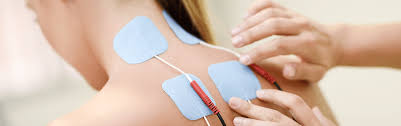 Basic Principles of IFT
IFT utilizes the strong physiological effects of low frequency (<150pps) electrical stimulation of nerves without the associated painful and unpleasant side effects associated with low frequency stimulation
Uses amplitude modulation of medium frequency currents to produce low frequency currents which will be more tolerable for the skin.
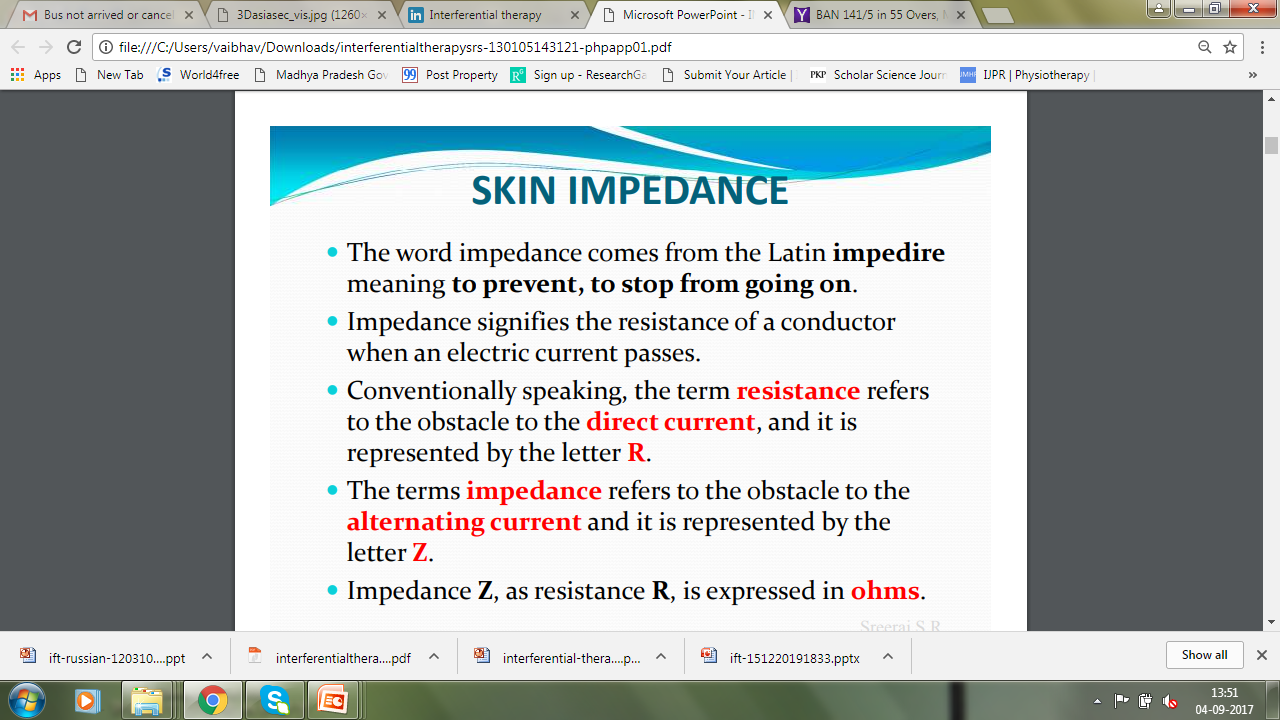 The problem of skin resistance in LF stimulators
Skin impedance diminishes with increase of frequency
Z = 1/2  π FC   
Z- impedance in Ohms
F- frequency in Hz
C- capacity of the skin in microfarads
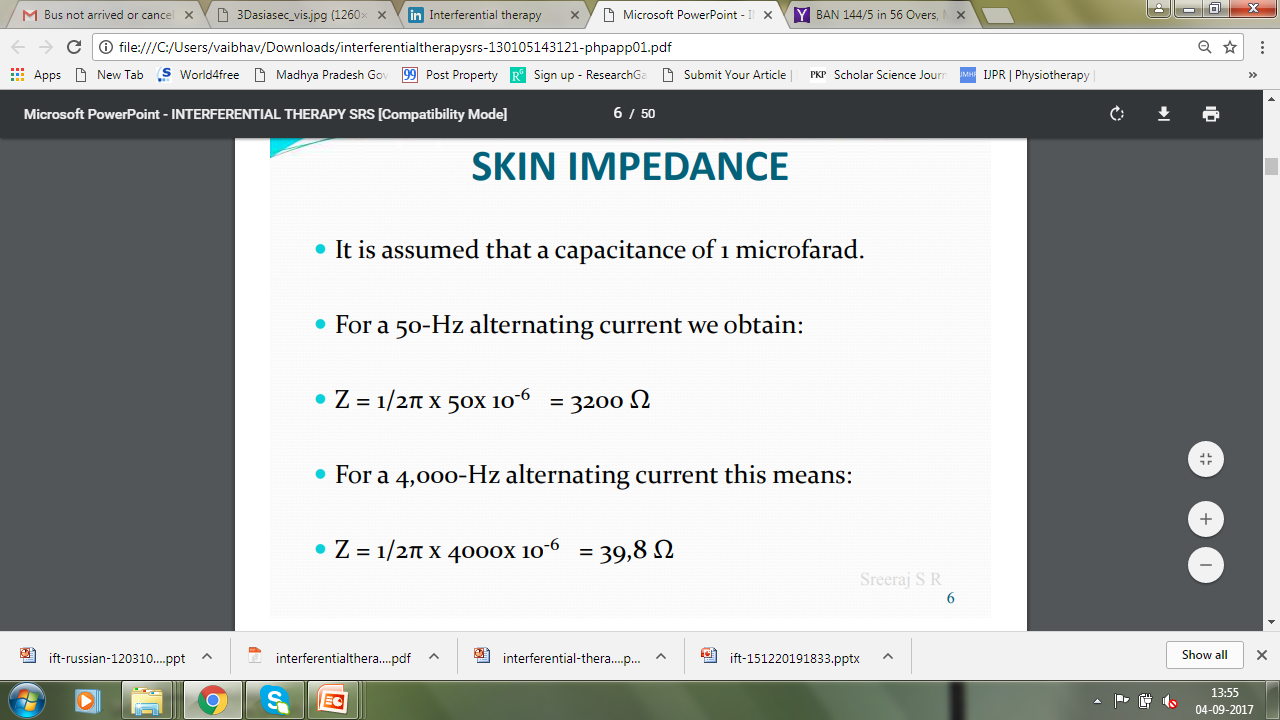 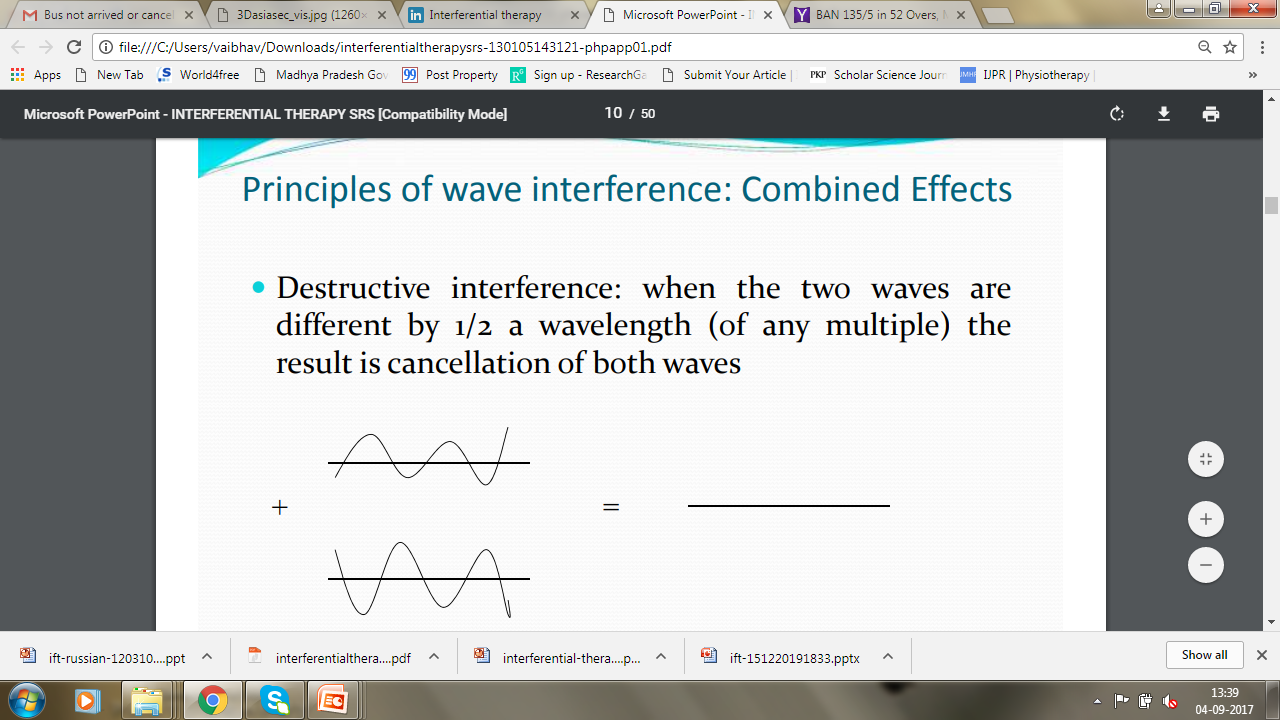 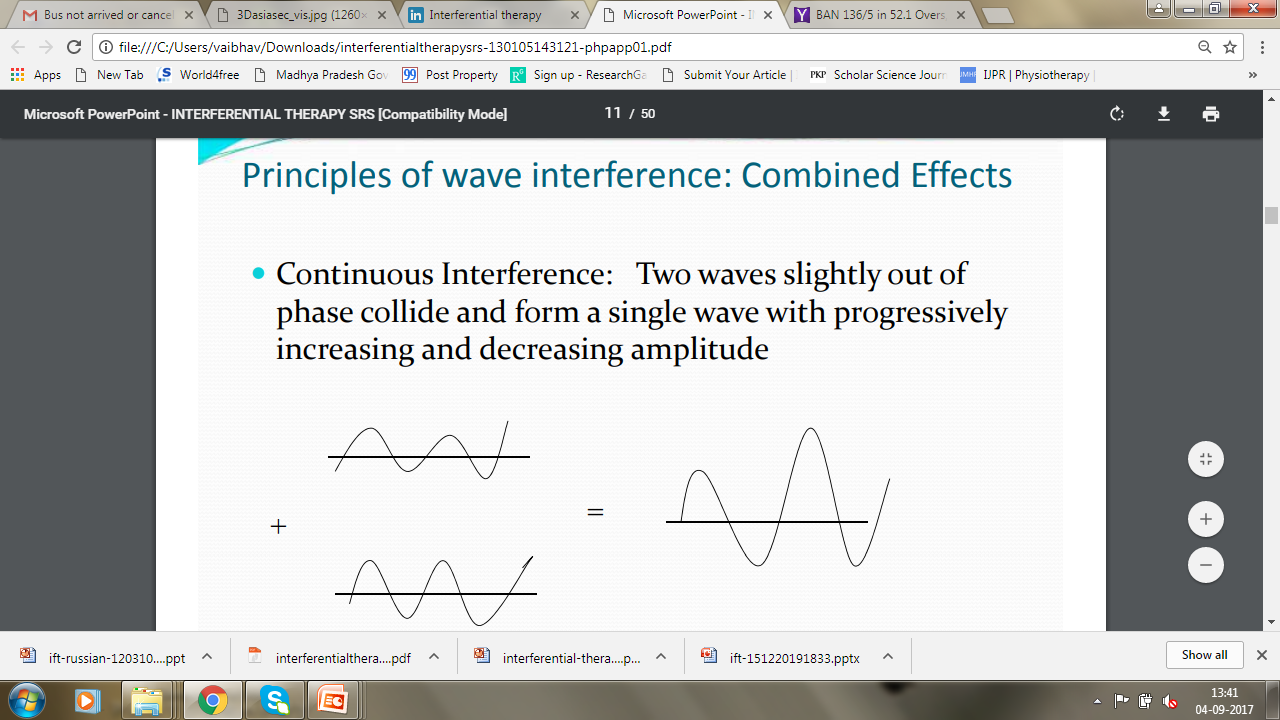 The Interference Effect
Beat Frequency
Constant Beat Frequency
Constant difference between the two circuits and this results in a constant beat frequency
If C1=4040Hz and C2=4000Hz, BF=40Hz
This is for 2 circuit devices
Allows frequency differences between 1-150Hz
Variable Beat Frequency
Frequency between 2 circuits varies within pre-selected ranges, over a peroid of 5-10 secs
Variable beat frequency programs:
0.1-1 bps
1 to 10 bps
1 to 120 bps
90 to 120 bps
Quadripolar application
Variable Beat Frequency
Production of Interference Effect
Clover leaf Pattern
Variations of Interference
Frequency Scale : 
1 to 100Hz Constant
1 to 10 Hz Rhythmic
1-100 Hz Rhythmic
1-25 Hz Rhythmic
80- 100 Hz Rhythmic

Rhythmic indicates that the frequency swings continuously, changing the frequencies from the lower value to the higher value
Constant indicates that the IFC is as indicated by the scale
Pre - Modulated IFC
Amplitude and frequency modulated beats are pre-mixed in the machine before it is delivered in the patient’s skin
Bipolar technique
No clinical evidence if it is better than the quadripolar technique
Frequency Sweep
Used to overcome accommodation
Machine is set to automatically vary the effective stimulation frequency using pre-set or user set sweep ranges.
Triangular Sweep Pattern
Up and down frequency in a time period of 6 secs
Only sweep pattern backed up by evidence
Rectangular Sweep Pattern
Base and top frequencies are set then machine switches between two specific frequencies rather than gradually changing from one another
Trapezoidal Sweep Pattern
Combination of the previous 2 sweep patterns
Physiological Effects of IFT
PHYSIOLOGICAL EFFECTS OF IFT
Analgesic effects :

The ‘pain-gate’ theory.
Descending pain suppression
Physiological block of nerve conduction
placebo
Other effects:

Muscle stimulation
Increased blood circulation
Edema reduction
Placebo
PAIN TRANSMISSION
NOCICEPTORS
Sensory receptors located at free endings of Aδ and C fibers
Detect noxious stimuli
Carried to the CNS
Found in skin, viscera, muscles, joints, and meninges
They are stimulated by the inflammatory mediators released by the damaged tissue  eg: bradykinins
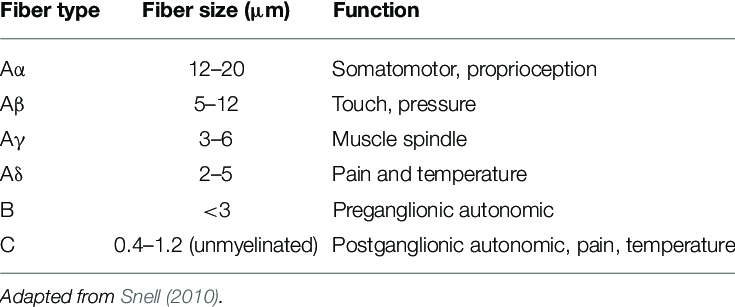 PRIMARY AFFRENT FIBERS
Nerves that carry input from the periphery to the spinal cord.
3 types: Aβ, Aδ and C fibers
ASCENDING THE SPINAL CORD
2 main pathways carry nociceptive signals up the spinal cord to the brain.
 a) spinothalamic tracts
 b) spinoreticular tracts
Pain processing in the brain
  a) thalamus
  b) primary and secondary somatosensory cortex
  c) prefrontal cortex
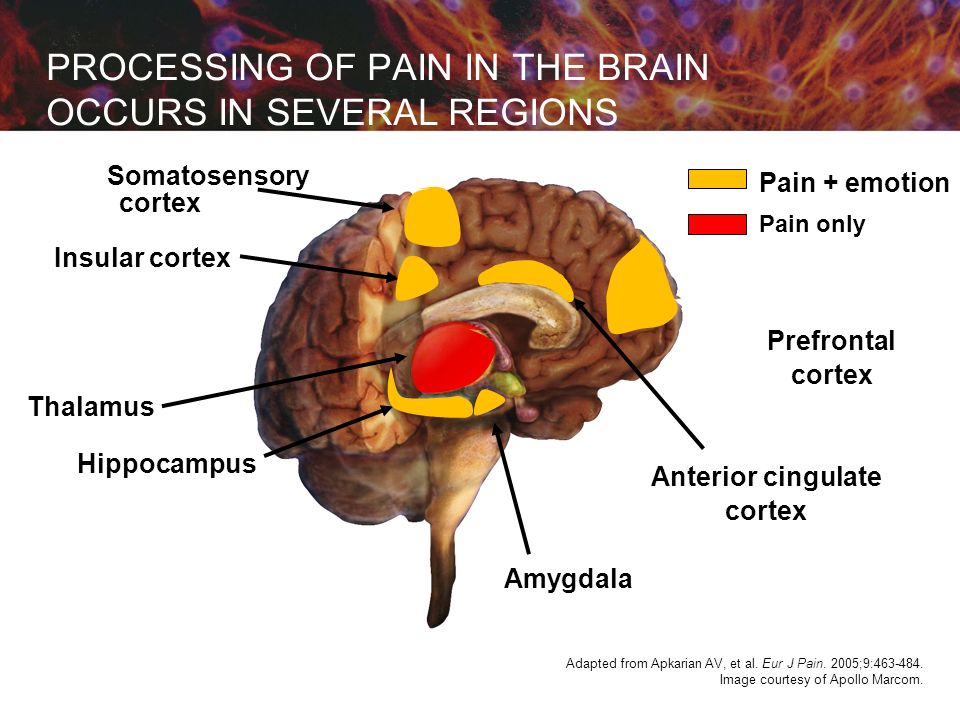 INHIBITING THE PAIN TRANSMISSION
GATE CONTROL THEORY
DESCENDING INHIBITORY PATHWAYS
PHYSIOLOGICAL BLOCK OF NERVE CONDUCTION
1) GATE CONTROL THEORY
Melzack and wall -1965
Inhibition at spinal cord level / pre synaptic inhibition
Eg:  Rubbing over skin

Activates Aβ fibers
Activates inhibitory interneurons
Inhibits pain transmission by C fibers
Transmission cell-  ‘T’ in dorsal horn which prefers mechanoreceptor information rather than nociceptor information.
Nociceptive fibers i.e Aδ and C fibers relay in the more superficial lamina i.e say lamina 1 of the dorsal horn + areas of substantia gelatinosa.
POLYSYNAPTIC INTERNEURONS
They are cell bodies with dendrites present in the grey matter of the spinal cord. (present in the dorsal horn too)


Responsible for evoking motor response
Eg: when we suddenly step on a thorn
Sensory response- knowing that there was pain, location of the pain
Autonomic response- HR,   RR
Mechanoreceptors – rely on the polysynaptic interneurons in the deeper lamina of the dorsal horn and synapse with the spinocerebellar tract/ dorsal columns.
When there is increase in the mechanoreceptor activity, signals from the polysynaptic interneurons are not only transmitted to the spinothalamaic tract and dorsal column, but also fire back into the areas of Lamina 1 where the nociceptors usually fire.
Leading to a block in the polysynaptic interneurons in the nociceptor Lamina       no pain conduction        pre synaptic inhibition.
2) DESCENDING INHIBITORY PATHWAYS
Electrical stimulation of the periaqueductal grey matter (PAG) area can produce analgesia, demonstrated through electrophysiological and pharmacological studies that ‘descending influences’ on spinal nociceptive processing involves the PAG and the Rostral Ventromedial Medulla (RVM) (Fields, Milan -1960)
Periaqueductal grey matter
Rostral ventromedial medulla
(Nucleus Raphe magnus)
(Dorsal Root Ganglion
(DorsaHorn)
Incoming painful stimuli are transmitted 

to the dorsal horn 

to the Raphe nuclei, especially the nucleus raphe magnus, in the upper medulla


to the periaqueductal grey (PAG). 

Descending impulses pass back Rostral ventromedial medulla (RVM)

to the dorsal horn via reticulospinal fibers.
The periaqueductal grey matter (PAG) and the rostral ventromedial medulla (RVM) contain high levels of opioid receptors
Inhibition of the pain pathway occurs monoaminergically, releasing inhibitory neurotransmitters at the spinal level. (Goats 1990, Rennie 1988)
i.e through mono amine nerve transmitters – Nor adrenaline, dopamine, serotonin – also known as catecholamines.
Resulting analgesia may be long lasting , but pain may initially increase owing to the stimulation of nociceptive Aδ and C fibers (Goats,1990)
Post synaptic inhibition/ descending pain inhibition.
[Speaker Notes: Monoaminergic means "working on monoamine neurotransmitters", which include serotonin, dopamine, norepinephrine, epinephrine, and histamine.]
3) PHYSIOLOGICAL BLOCK OF NERVE CONDUCTION
Stimulation of peripheral nociceptive fibers at rates above their maximum conduction frequency may cause cessation of action potential propagation  (De Domenico, 1982; Goats,1990; Low and Reed,2000 etal.), caused by increased stimulation threshold and synaptic fatigue (Goats,1990)
OTHER EFFECTS
1) MUSCLE STIMULATION:
Stimulation of the motor nerves can be achieved with a wide range of frequencies. Clearly, stimulation at low frequency (e.g. 1Hz) will result in a series of twitches, while stimulation at 50Hz will result in a tetanic contraction. (Low And Reed; shafshak,El-Shehai and Soltan,1991)
2) INCREASED CIRCULATION & EDEMA REDUCTION
Interferential current has been claimed to improve the circulation of blood and reduce swelling, which may wash away the chemicals that stimulate nociceptive nerve endings
Reduced swelling may concomitantly reduce tissue pressure. These phenomena are reported to occur because of mild muscle contraction or action on the autonomic nervous system, decreasing the tone of blood vessels 
	( Low and Reed; Shafshak,El-Sheshai and Soltan,1991)
3) PLACEBO: 
Placebo responses have been identified in the literature as a potential factor with IF stimulation (De Domenico,1982;Goats,1990; Low and Reed,2000; Rennie,1998; Taylor et al,1987) although they require verification.
THERAPUTIC EFFECTS
Using high AMF (70-150 Hz) for acute problems and pain, and frequencies below 50Hz for chronic and sub-acute conditions and where muscle contraction is required.
A placebo effect, which occurs in all treatments, is likely, especially since interferential machines are technically impressive and produce a distinct, somewhat unusual but not unpleasant sensation.
Muscle contraction can also be achieved at higher current amplitude  without any significantly uncomfortable skin sensation.
Stress incontinence in females (Laycock and Green, 1988), males (Laycock and Jerwood, 1993) using the bipolar technique increased strength in the pelvic floor muscles.
The physiological effects on the tissues depend on the following factors:
The use of rhythmic or constant frequency swings
Intensity of current used
Accuracy of electrode placement with good calibration 
Accurate localization of lesion
Patency of circulation and neurological function
Underlying pathophysiology in relation to desired effect
100 Hz Constant
Oscillations have marked amplitude and cause fine vibration of ions without producing heat.
Act on the sensory nerve endings, producing analgesis.
A 10-15 min stimulation can produce relief of pain lasting over an hour.
Inhibits the sympathetic system.
For RSD.
1 to 10 Hz Constant
More specific effect on motor nerves and causes muscle contraction.
Less sensory stimulus, greater depth of contraction and quite pleasant to feel than faradic- type currents
Can only stimulate normal innervated muscles
1 to 100 Hz Rhythmic
Alternate rhythmic excitation and relaxation of tissues producing more hyperaemia and increased cellular activity.
Caused by stimulating fine vibrations in the ions
Causes increase in blood flow, in tone of tissues and blood vessels
Aids in relief of oedema and in facilitating healing process (1-10 Hz)
90 to 100 Hz Rhythmic
Has analgesic and vasodilatory effects on tissues.
Particularly useful for neuralgic types of pain
Much less adaptation and habituation than with 100Hz constant.
1 to 10 Hz Rhythmic
Has a stimulating effect on motor nerves and tissues.
Vasodilatory effects
Has a vigorous pumping effect that aids in the absorption of exudates
Impulse Current
A rectified medium frequency DC current surged at 50 Hz. 
Frequency = 4000Hz
Pulse duration = 0.1ms
Produces a strong, sustained analgesic effect
Can be applied by bipolar technique
Areas of Stimulation
CLAIMED ANALGESIC MECHANISMS AND SUGGESTED AMF’S
Advantage of four pole method
Lower strain on skin
Greater area of stimulation (when using vector method)
Allows focus of intensity in any localized area
     (when using Static interference)
Suitable for treating deeper layers of tissue
No electrolytic skin effect and hyperemia as the current is bipolar.
Disadvantage of four pole method
Difficult to position the electrode

Modulation depth is 100% at 45 degree only
Advantage of two pole method
Small area can be treated by using bipolar method
Uses modulated current
Easy to apply
Disadvantage of two pole method
Greater strain on skin
Amplitude is greatest along the line joining two electrode.
Clinical Application
Pain Relief
Stimulation of high frequencies (90-130 Hz) facilitates the gate mechanisms that masks the pain symptoms
Stimulation of lower frequencies (2-5Hz) activates the opioid  mechanisms that provides a degree of relief.
Frequencies of 10-25 Hz stimulates the reticular formation while > 50 Hz blocks the C fiber transmission to relieve pain
Pain Relief
Interferential Therapy provide substantive evidence of pain relief.(Hurley et al 2004, Johnson and Tabasam 2003, Walker et al 2006, McManus et al 2006, Jorge et al 2006.
Pain Relief
Acute pain
90 to 100 Hz rhythmic or  70-150 Hz
Medium dosage
10 mins.

Chronic pain
100 Hz constant, 1-100 Hz rhythmic, or less then 50 Hz for neurogenic pain
Medium dosage
10 -15 mins.
Muscle Stimulation
No significant evidence that has demonstrated a significant benefit of IFT over active exercise.
Note: Except for clinical circumstances where assisted contraction is beneficial.
Choice of parameters will depend on the desired effect.
Most effective motor nerve stimulation range= 10 and 20, 10 and 25 Hz
1-10 Hz rhythmic, high dosage, 5-10 mins. Up to 15 mins.
Blood Flow
IFT demonstrated vascular changes at 10-20 Hz although the experiment was unable to clearly identify the mechanism for change (Noble et al,2000)
The most likely mechanism is via muscle stimulation which brings about a local metabolic and vascular change in the tissues.
Edema
Evidence is very limited
Mechanism: Local muscle contraction combined with local vascular changes will result an effective reabsorption of tissue fluid.
1-10 Hz Rhythmic is effective
Indications and Contraindications
Indications
Pain
Muscle spasm
Edema
Rhythmic 1 -100 Hz or 1-10 Hz
Hematoma
100 Hz constant, then with US
Chronic ligamentous lesions
Trigger spots on myofascial syndromes
Constant 100 Hz and rhythmic 1-100 Hz
Stress incontinence
1-10 Hz rhythmic or
 1-100 Hz rhythmic for 15 minutes
Delayed union
100 Hz constant, moderately strong dose, 15 mins.
Epicondylitis
Retarded callus formation
Raynaud’s disease
Contraindications
During menstruation
Febrile conditions
Large open wound
Unreliable patients
Dermatological conditions
Arterial disease
DVT
Infective conditions
Pregnant uterus
Hemorrhage
Malignant tumors
Artificial pacemakers
Sensory loss
Again, how does IFT produces interference current?
Interferential Therapy utilizes two medium frequency currents, passed through the tissues simultaneously, where they are set to cross paths and literally interfere with each other. The interference gives rise to a beat frequency similar to low frequency stimulation.
References:
Clinical Electrotherapy by Roger M. Nelson & Dean P. Currier
Clayton’s Electrotherapy by Sheila Kitchen & Sarah Bazin
Principles and Practice of Electrotherapy by Joseph Kahn
Electrophysical Agents in Physiotherapy Therapeutic and Diagnostic Use by Hilary Wadsworth & A.P.P. Chanmugam
Physical Agents 2 Archives by Leonardo M. Mariano, Jr., PTRP
www.electrotherapy.org 
Interferential Current Therapy in Clinical Practice. 1993. by Samuel Davis, PT
Thank You!
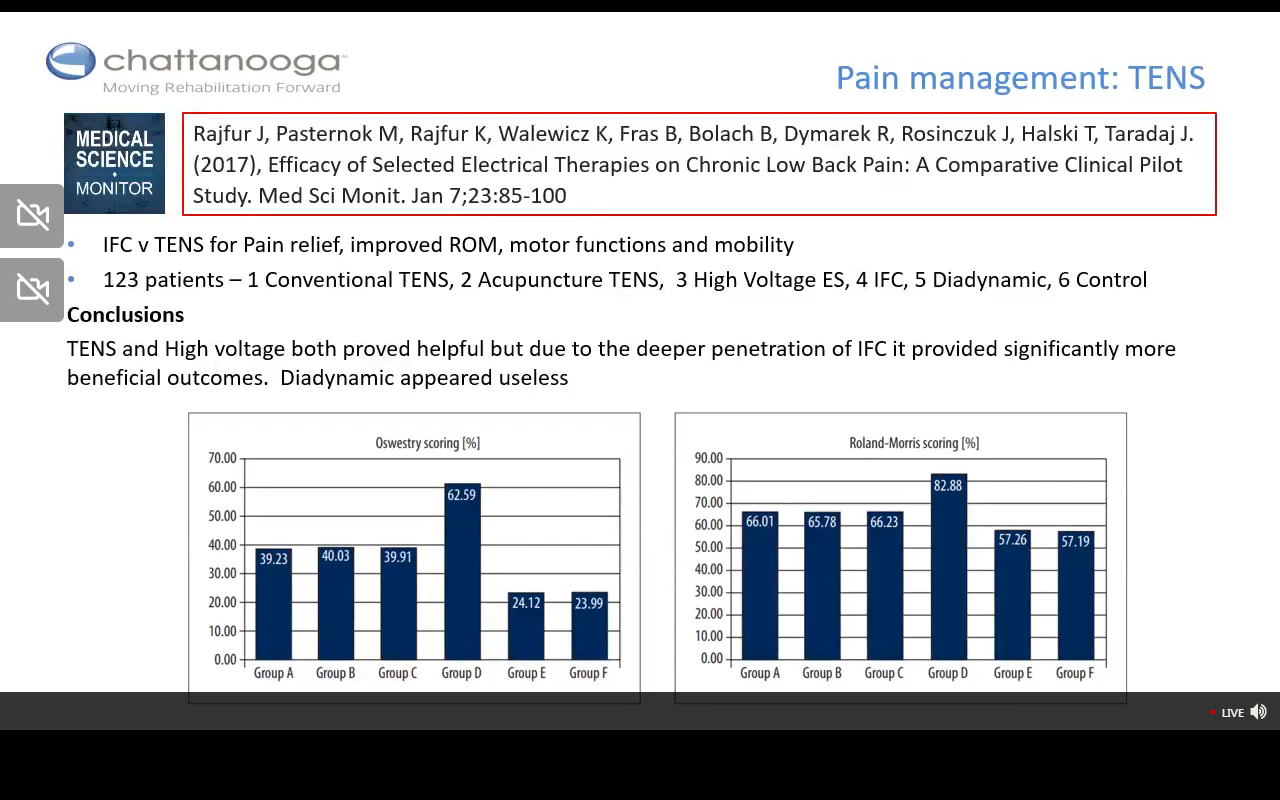 Capacitive Coupling
The ratio charge to potential on an electrically charged isolated conductor
Electrokinesy
50 with a 4000 Hz current
Useful for patients with pain and muscle spasm by “deblocking” the spasm of strong muscle contractions for 2-3 minutes.